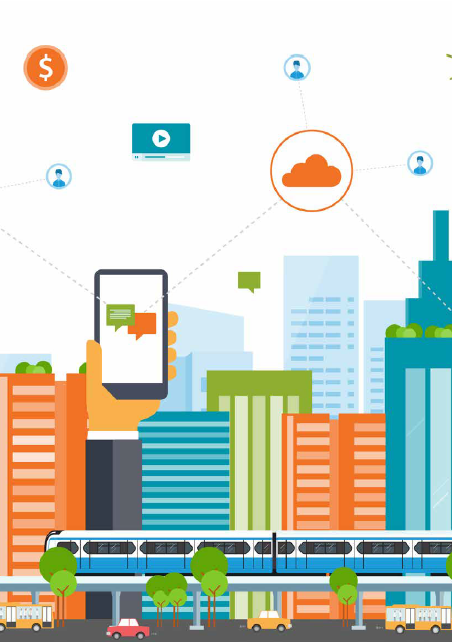 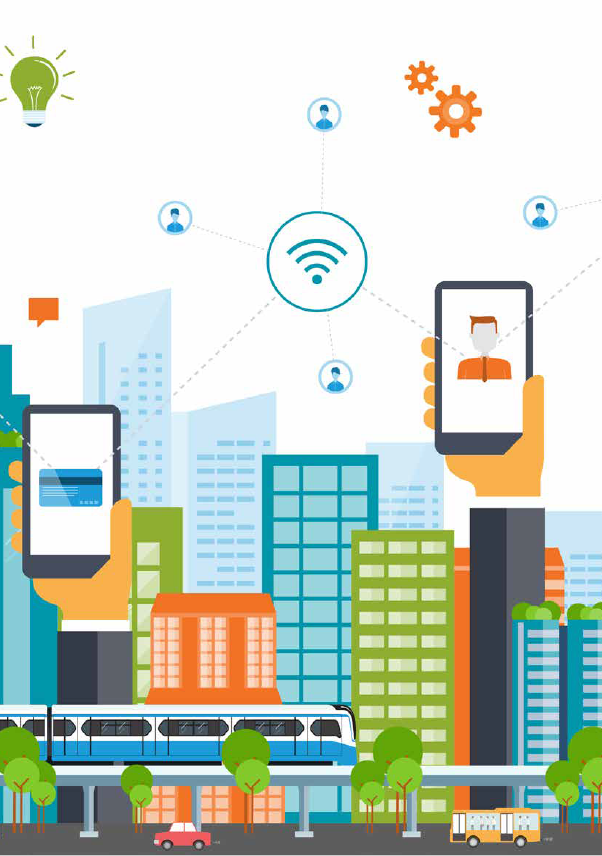 ITU IoT and Smart Sustainable Cities and Communities Initiatives

Nasser AL MARZOUQI
Chairman ITU-T SG20
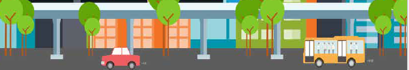 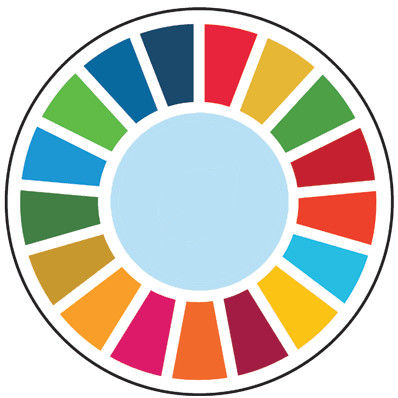 ITU-T Groups working on IoT & Smart Sustainable Cities
ITU-T Study Group 20
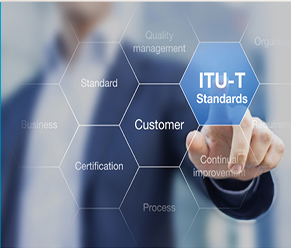 Development and implementation of standards
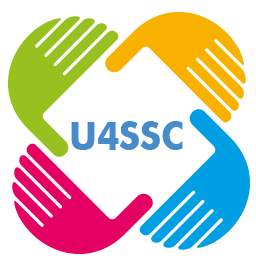 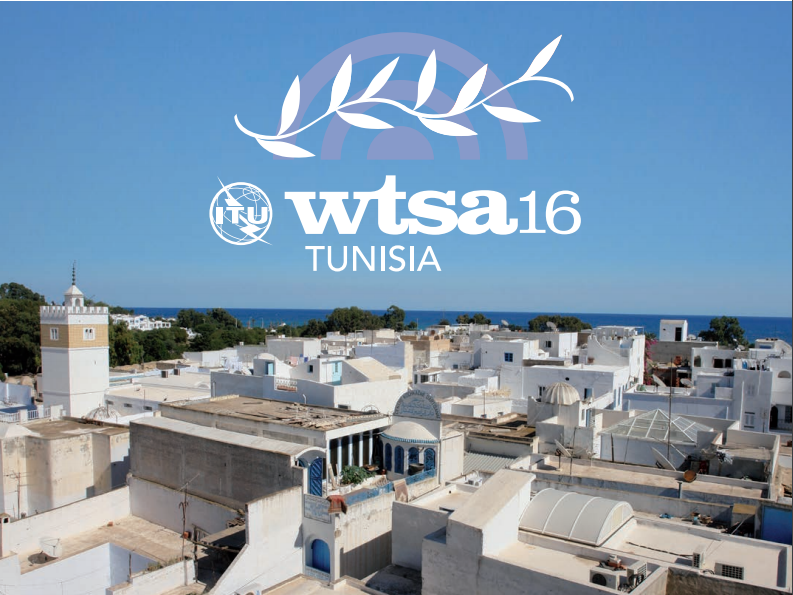 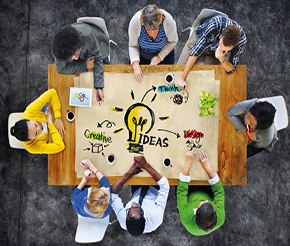 Focus Group on Data Processing Management (FG-DPM)
Research & pre-standardization work
Resolution 98 Enhancing the standardization of IoT and Smart Cities and Communities for global development
IoT4SDGs: Considers the importance of IoT to contribute to achieving the 2030 Agenda for Sustainable Development.
United for Smart Sustainable Cities (U4SSC)
Open platform for knowledge sharing & Forward looking research
ITU-T Study Group 20: Internet of things (IoT) and smart cities and communities (SC&C)
Lead study group on
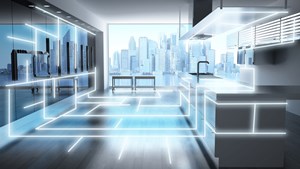 Responsible for studies relating to IoT and its applications, and smart cities and communities (SC&C).
Internet of things (IoT) and its applications
It includes studies relating to Big data aspects of IoT and SC&C, e-services and smart services for SC&C
Smart Cities and Communities (SC&C), including its e-services
and smart services
Last meeting: 4-15 September 2017
7 Questions
2 Working Parties
IoT identification
4 Regional Groups
Over 100 International experts
3
[Speaker Notes: The Fourth Industrial Revolution is fundamentally different from the previous three, which were characterized mainly by advances in technology.
In this fourth revolution, we are facing a range of new technologies that combine the physical, digital and biological worlds. These new technologies will impact all disciplines, economies and industries, and even challenge our ideas about what it means to be human.
These technologies have great potential to continue to connect billions more people to the web, drastically improve the efficiency of business and organizations and help regenerate the natural environment through better asset management, potentially even undoing all the damage previous industrial revolutions have caused.]
ITU-T SG20 Structure
ITU-T SG20 Regional Groups
SG20 RG-EECAT - ITU-T SG20 Regional Group for Eastern Europe, Central Asia and Transcaucasia
SG20 RG-LATAM - ITU-T SG20 Regional Group for the Latin American Region
SG20 RG-ARB - 	ITU-T SG20 Regional Group for the Arab Region
SG20 RG-AFR - ITU-T SG20 Regional Group for the Africa Region
Focus Group on Data Processing and Management to support IoT and Smart Cities & Communities(FG-DPM)
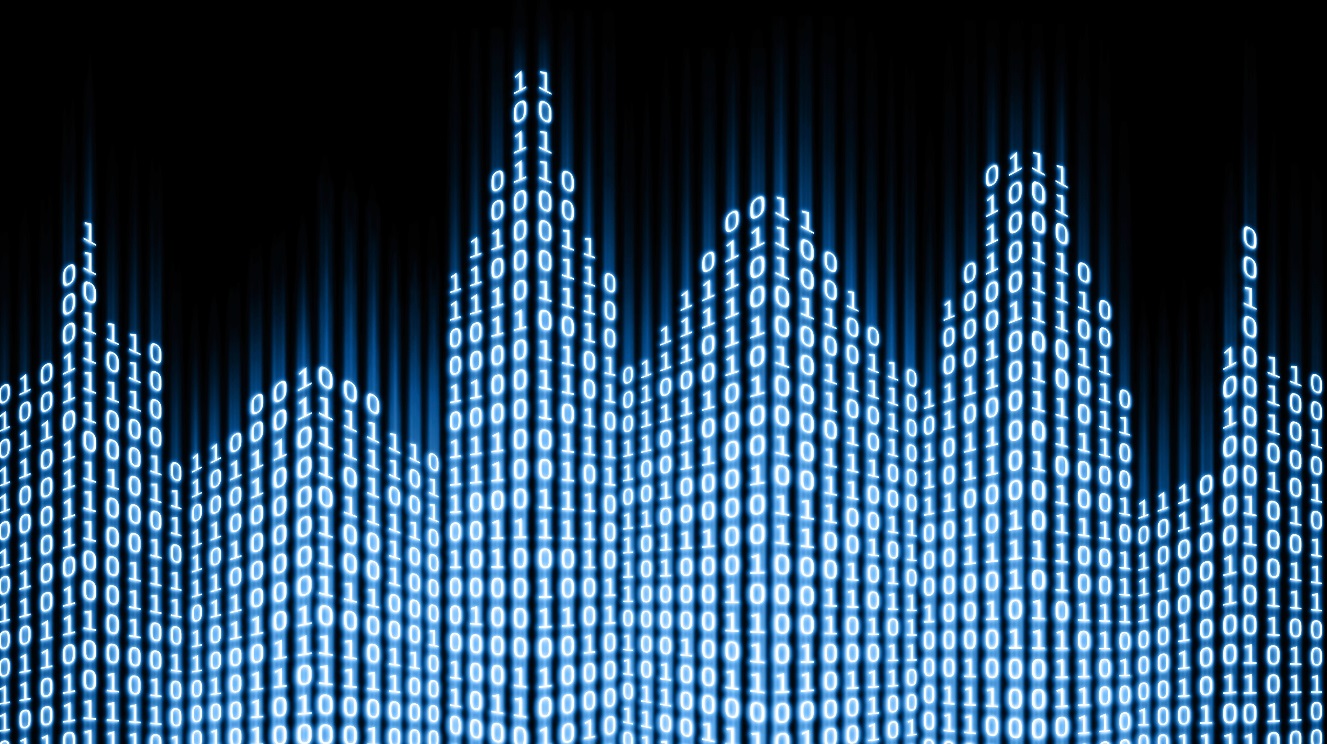 Key priorities:
To propose mechanisms , frameworks and guidelines for supporting the security, privacy and interoperability of datasets and data-management systems within the IoT and smart city domain.
5 Working Groups
Second meeting: Geneva, 20-25 October 2017
6
[Speaker Notes: The FG-DPM will also:
study trust in data management frameworks including digital identification and certification;
investigate the role of emerging technologies to support data management and emerging trends including blockchain;
identify challenges in the standardization activities for data processing and management.]
JCA – IoT and SC&C
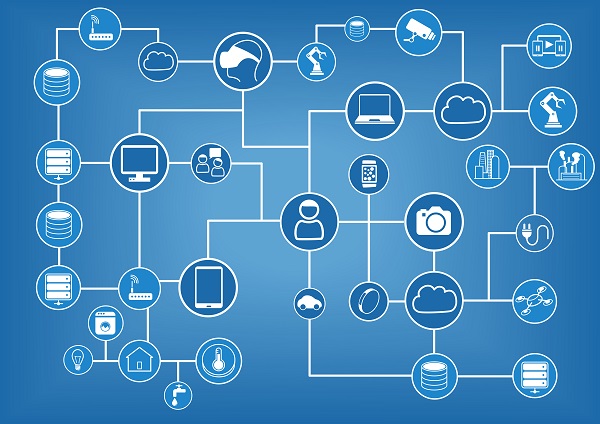 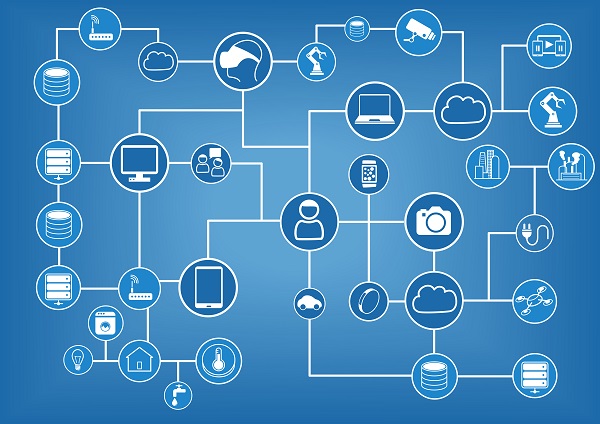 To co-ordinate the activity on IoT & SCC across ITU-T Study Groups and to coordinate with ITU-R and ITU-D.
To provide a visible contact point IoT and SC&C activities in ITU-T, to seek co-operation from external bodies working in the field of IoT & SCC and enable effective two-way communication with these bodies.
Maintenance of a list of cross-SDO IoT & SCC standardization items and associated roadmap.
Last meeting took place on 7 September 2017
Next meeting will be held in with SG20 meeting
Co-Conveners:
Hyoung Jun Kim (ETRI, Korea)
Fabio Bigi (Italy)
Secretariat:
Contact: tsbjcaiot@itu.int
D.2r16 - IoT and SC&C standards roadmap (free download) – Send us your inputs!
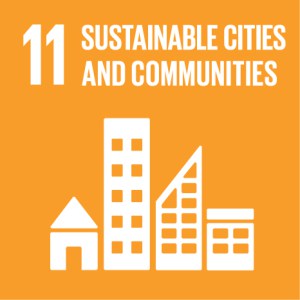 United for Smart Sustainable Cities – (U4SSC)
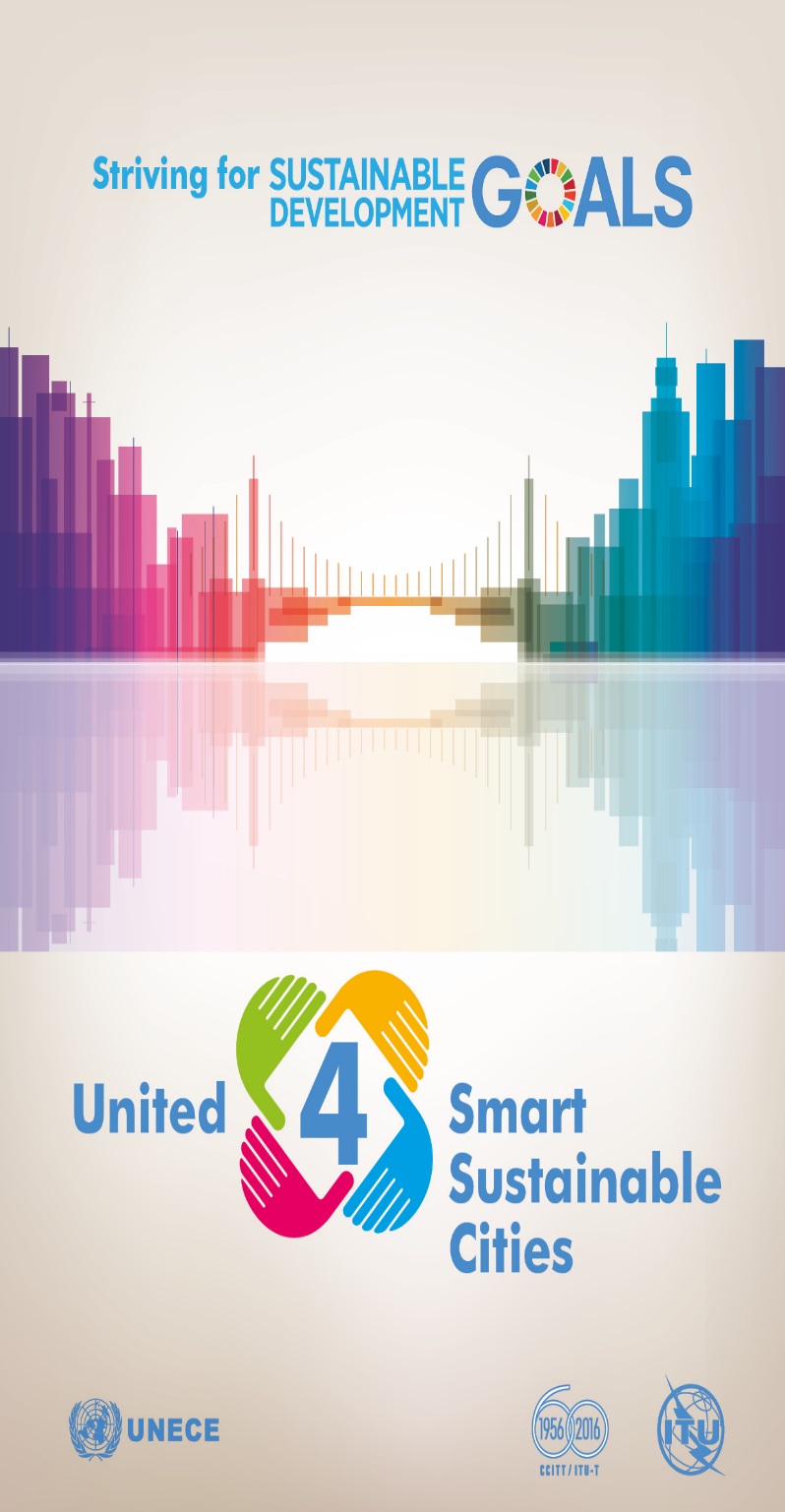 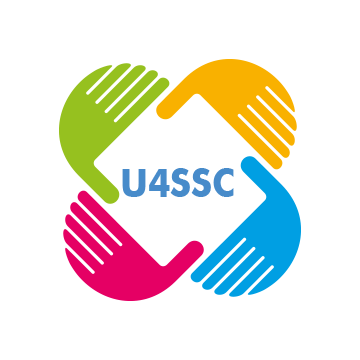 U4SSC is a global platform for smart city stakeholders which advocates for public policy to encourage the use of ICTs to facilitate the transition to smart sustainable cities.
JOIN us for the work on :
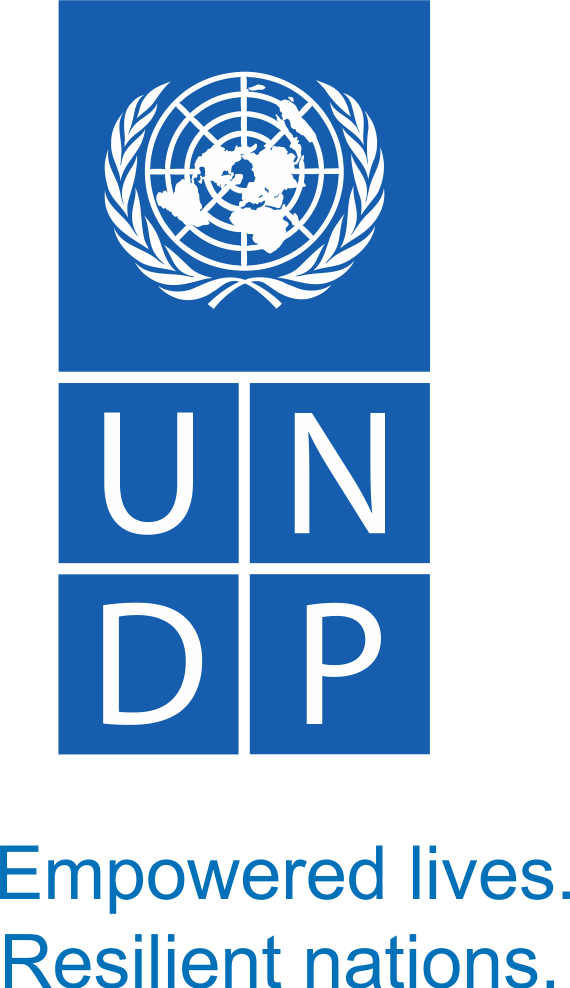 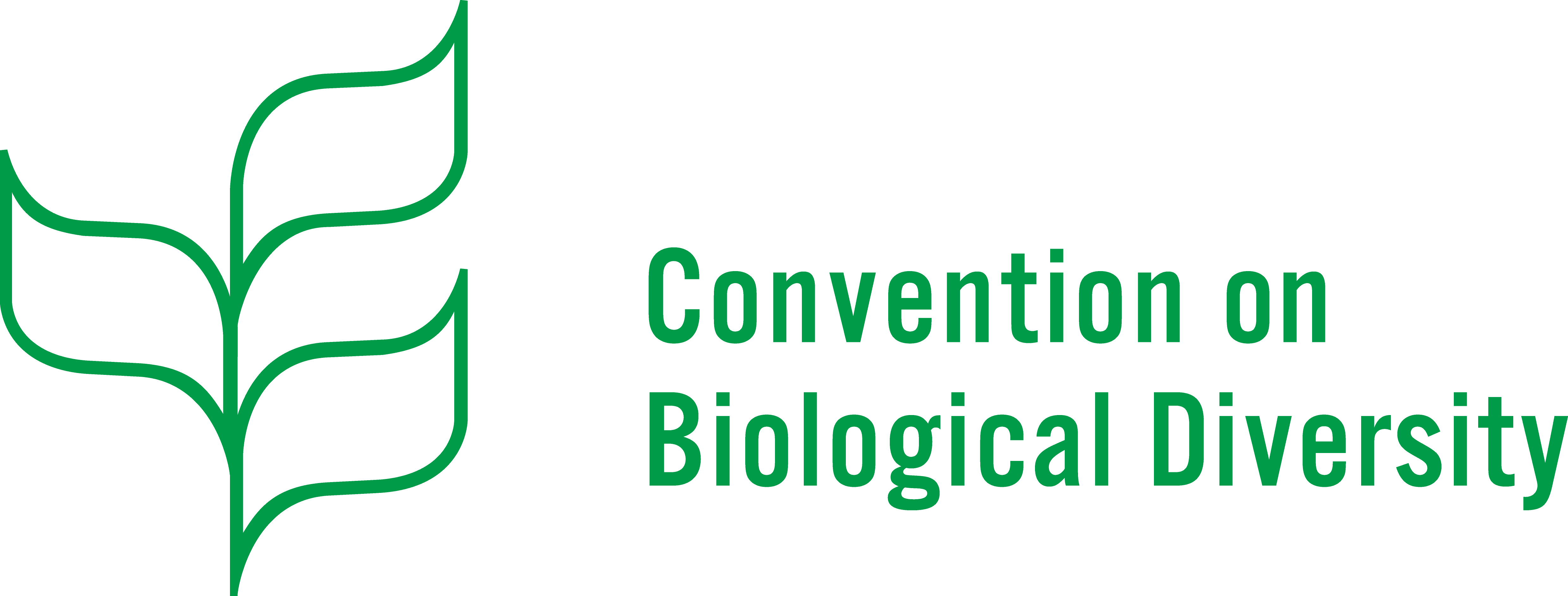 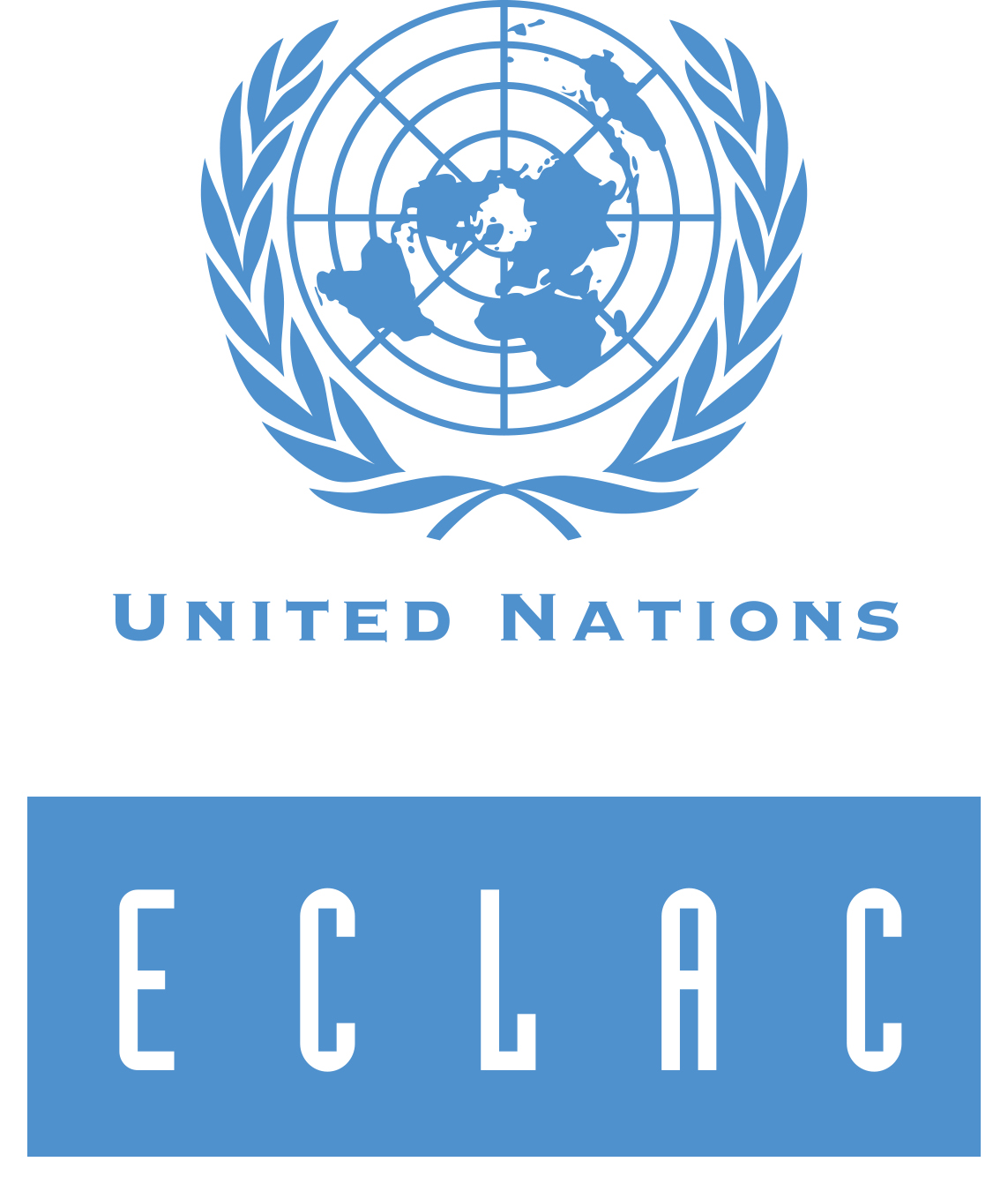 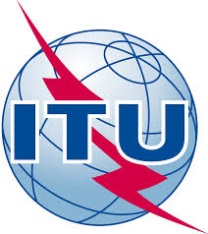 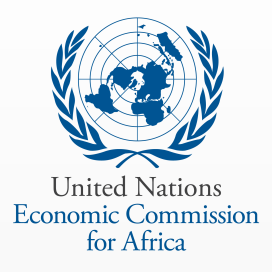 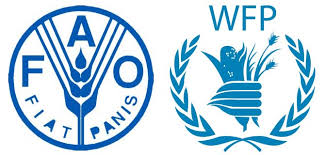 Guidelines on tools and mechanisms to finance SSC projects
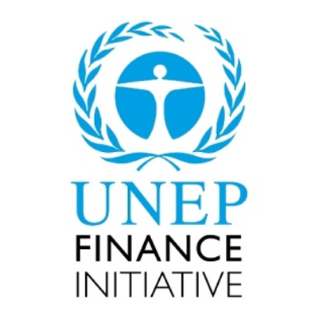 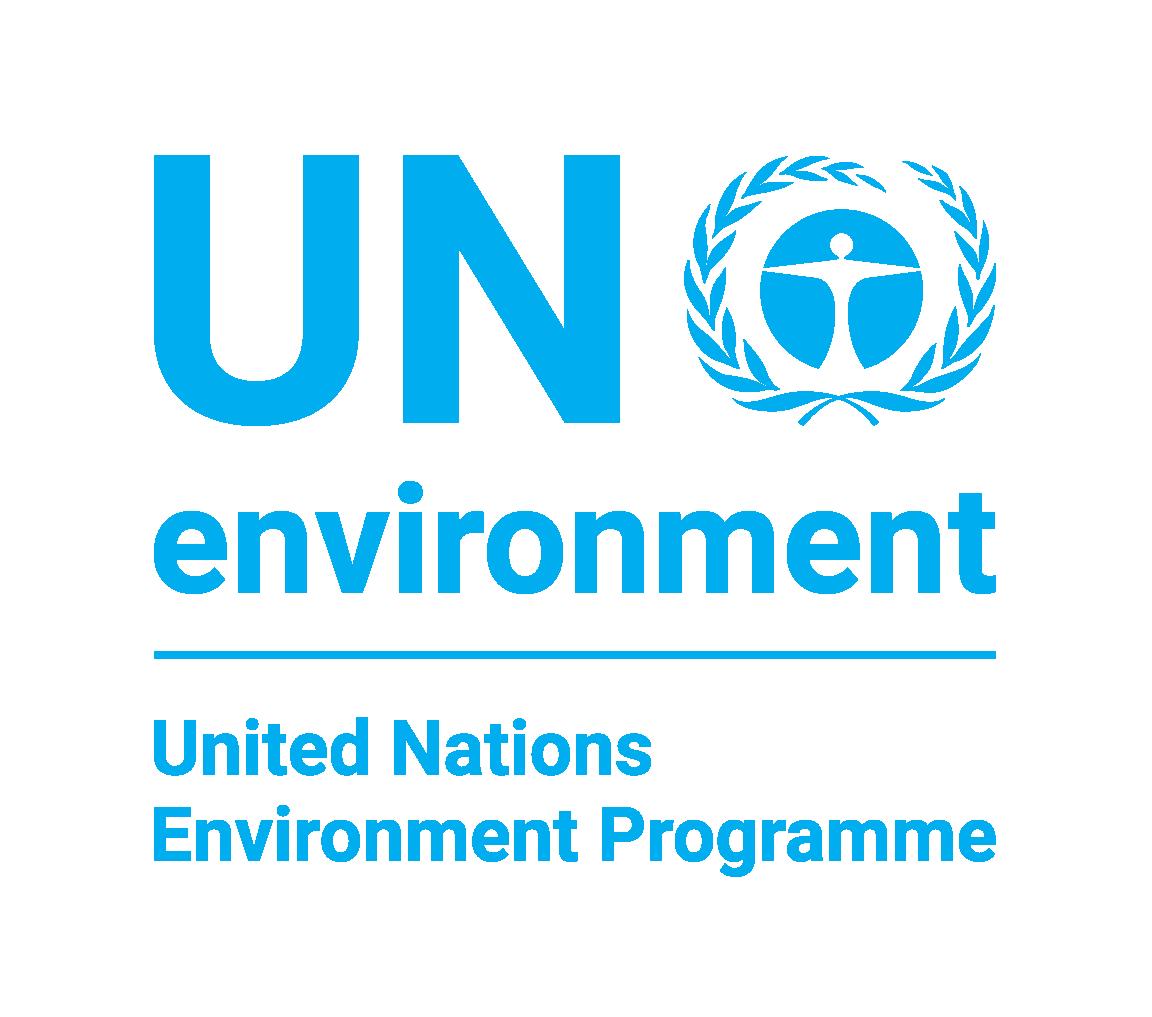 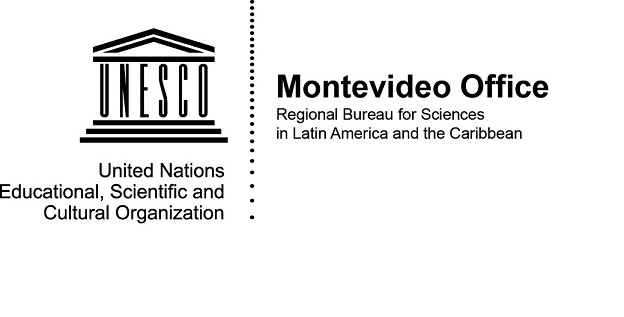 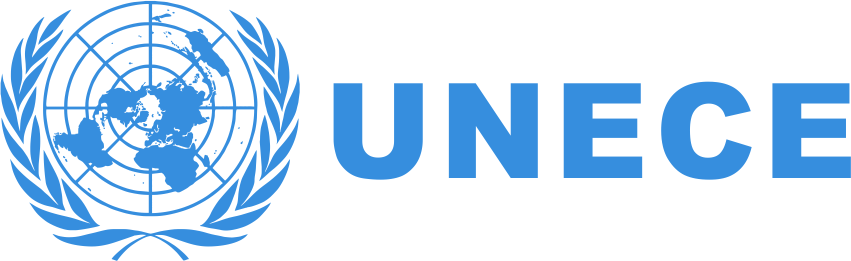 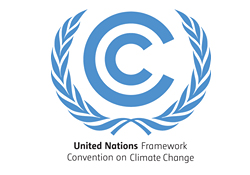 Guidelines on strategies for circular cities
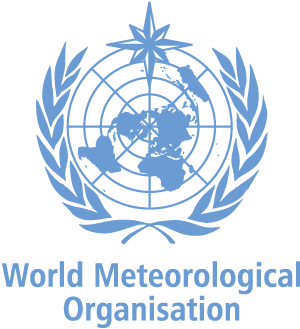 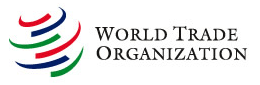 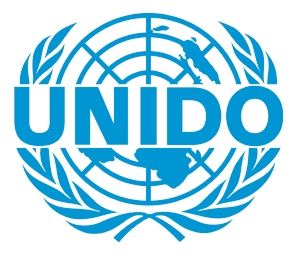 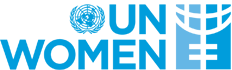 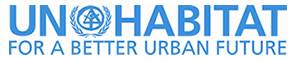 City science application framework
Blockchain 4 cities
Guiding principles for artificial intelligence in cities
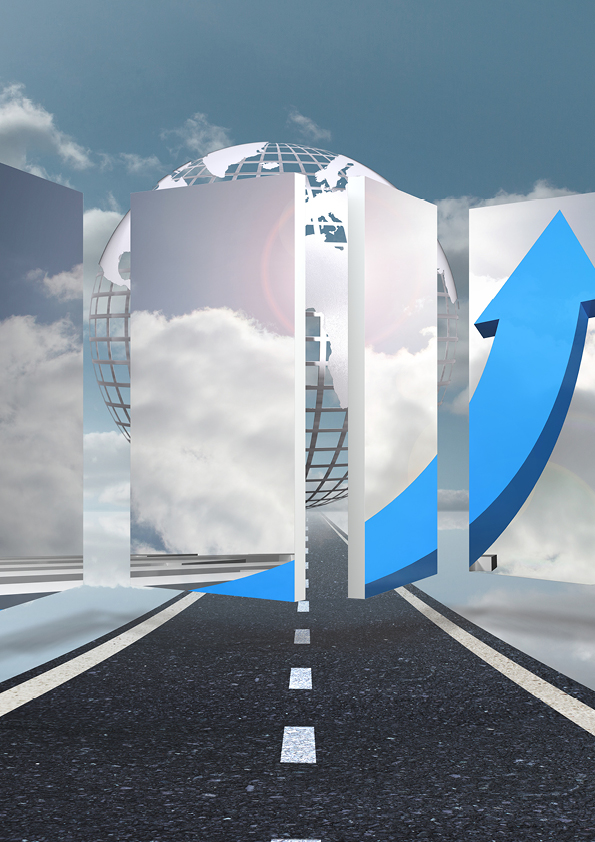 Thank you 

ITU-T, IoT and smart cities & communitieshttp://itu.int/go/tsg20 
tsbsg20@itu.int
9
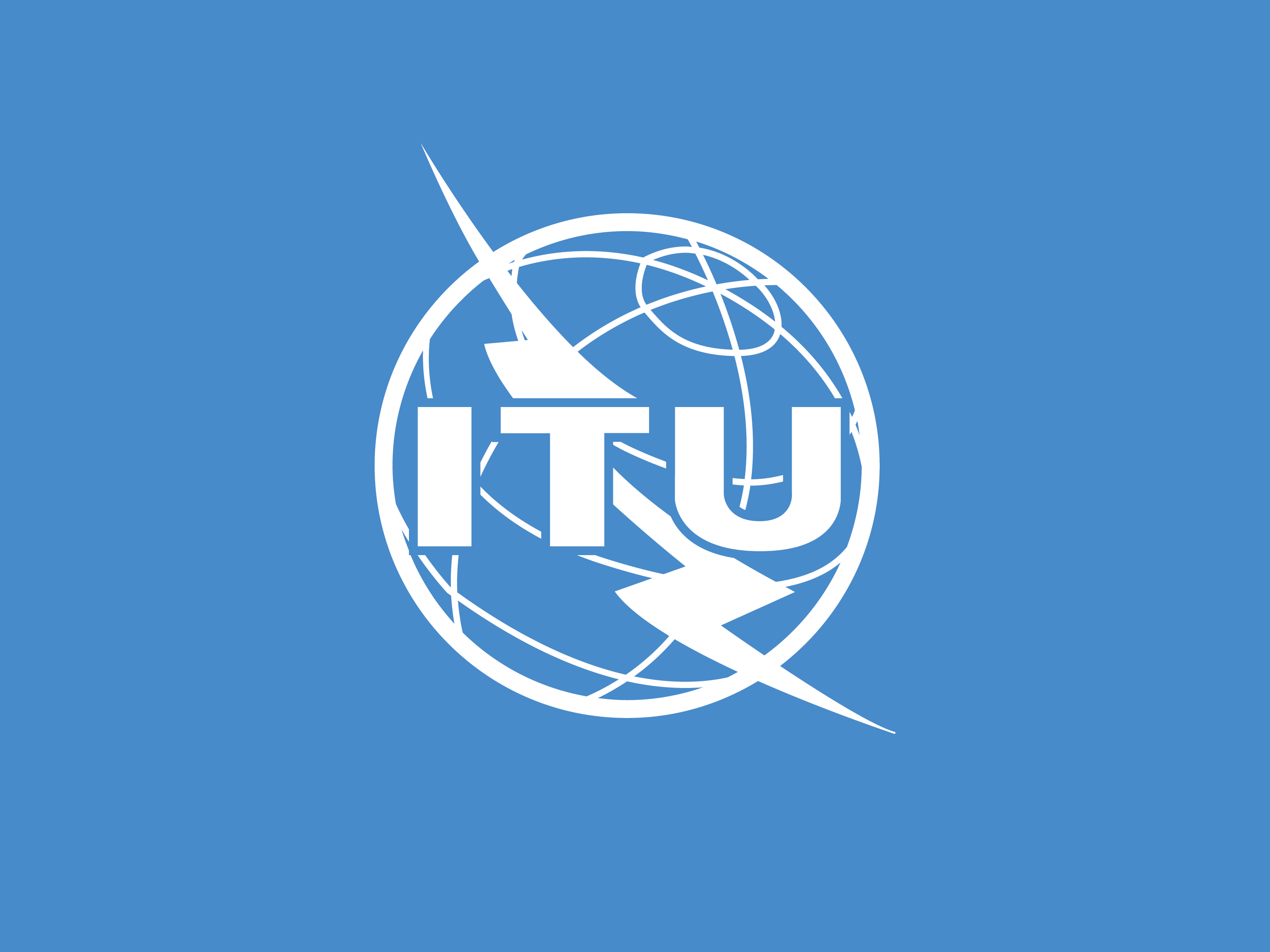